Catalyst 1/4/13
Draw the Lewis dot structure of Krypton.
Express 30 kg in grams.



*Honors: Submit homework in the bin before you sit down.
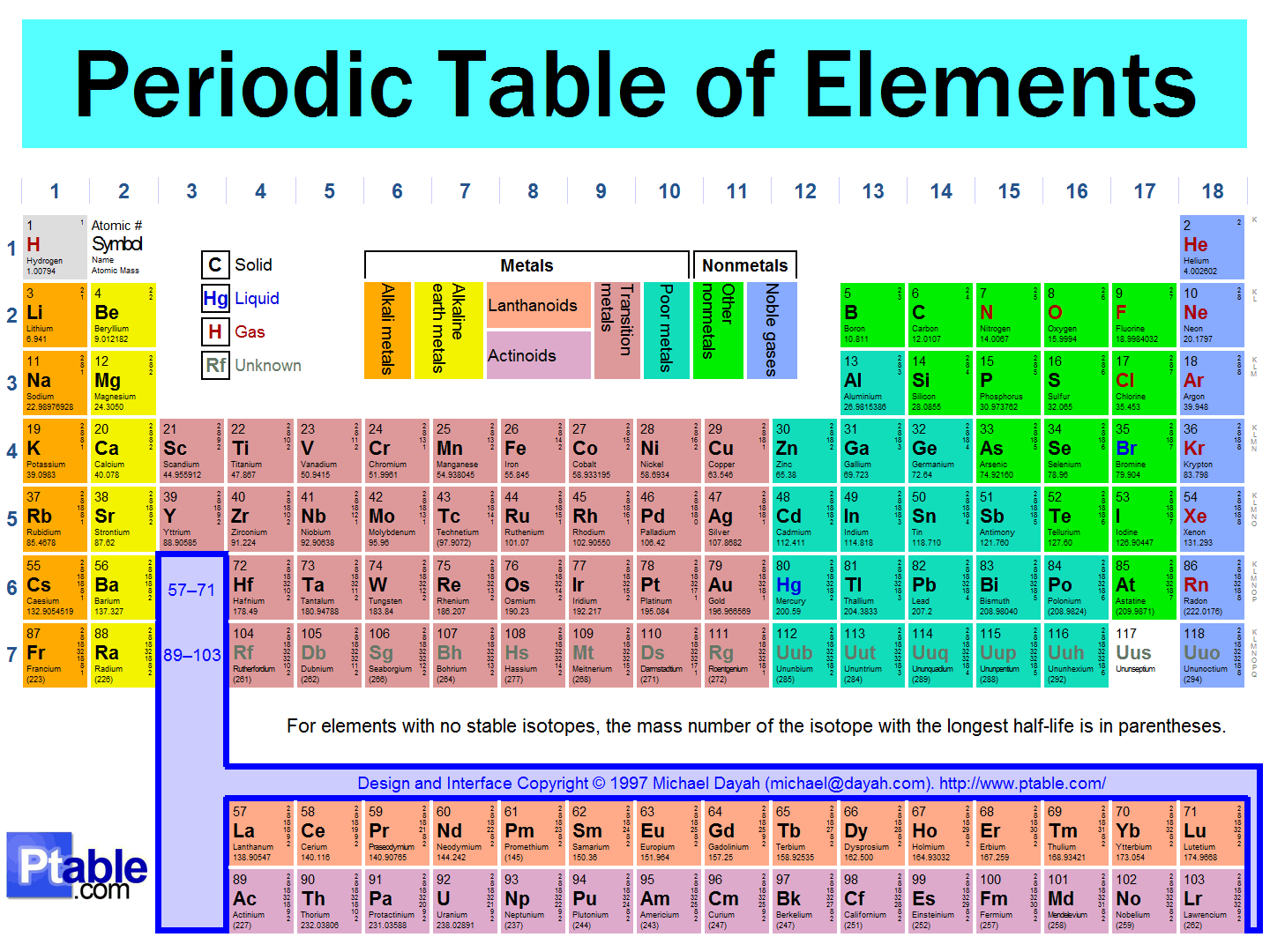 Agenda 1/4/13
Catalyst   ✔
Octet Rule
Cations
Class Practice
Exit Slip
Your class can earn class points if:
	everyone in class:
Comes to class quietly and on time 
Stays focused and on task during class
Leaves classroom neat and organized
Students are teaching other students
Majority of class participates
Follows all classroom expectations and procedures
And more…
Class Points
P3: 34 pts (on time, neat room, followed test procedures)

P4: 34 pts (on task, on time, neat room)

P6: 40 pts (on time, neat room, helping each other, focused)
Objective
We will be able to 
Describe the Octet Rule and explain why ions form.
Write the electron configuration of cations


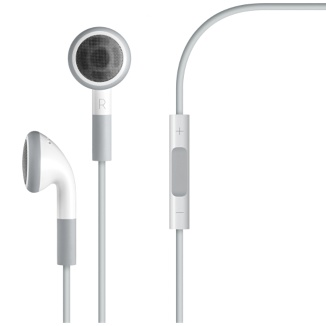 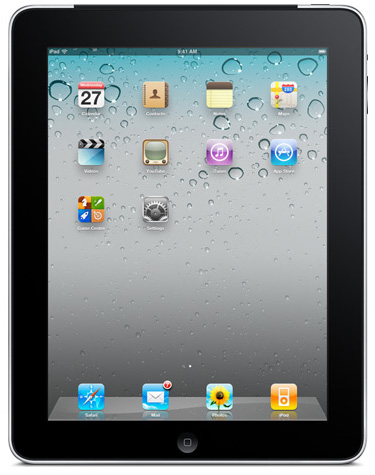 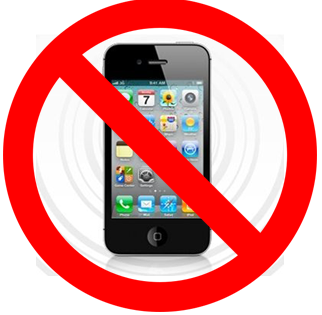 Why do elements react?
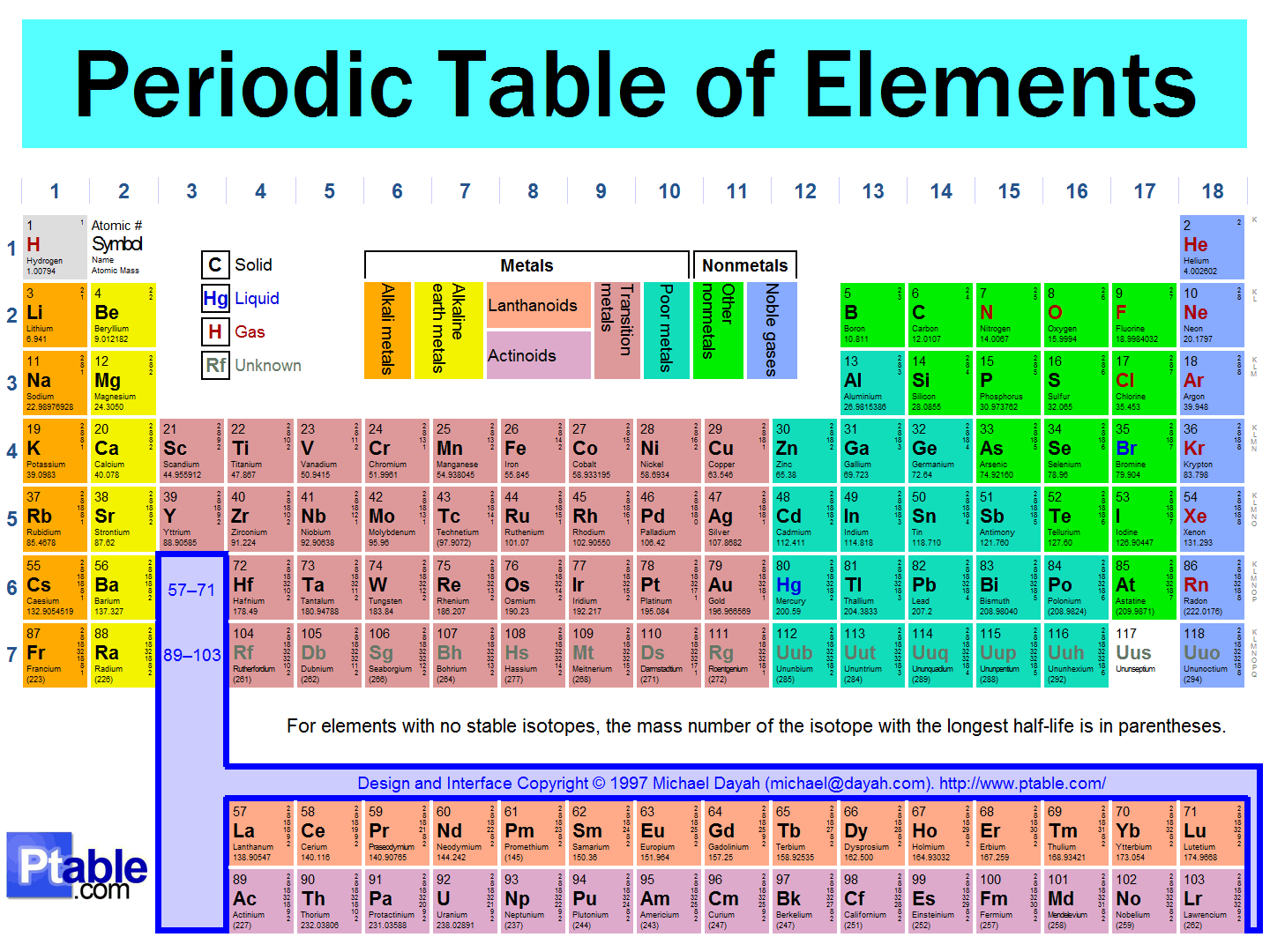 The Octet Rule
The Octet Rule States that atoms tend to gain, lose, or share electrons so that they have a total of 8 valence electrons.*



*Common Exceptions: Helium, Lithium, Beryllium, and Boron
The Octet Rule
Many atoms become ions in order to have 8 valence electrons. Ionization is the process by which ions form.
Most atoms want to get Noble or “Die trying”
Another way of looking at the Octet Rule is that atoms of almost all elements wants to have a Noble Gas configuration (8 valence electrons.)
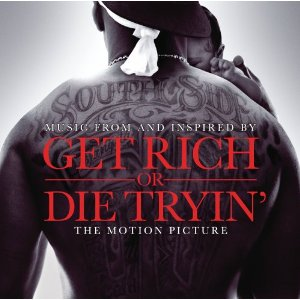 The Octet Rule and Ions
An ion is an atom or group of bonded atoms, that has a positive or negative charge.
All Noble Gases have 8 valence electrons.
Ions
Two types:
Cations – positive +
Anions – negative -
Cation (+)
A cation is a positively charged ion. Cations form when neutral atoms LOSE electrons.*

*The process of LOSING electrons is called OXIDATION.
Cation Examples
Li+
1s2

2. Al3+

 1s22s22p6
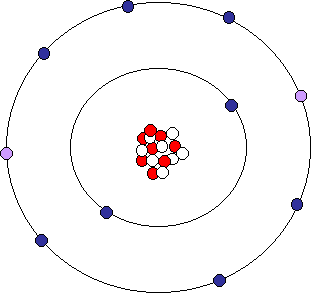 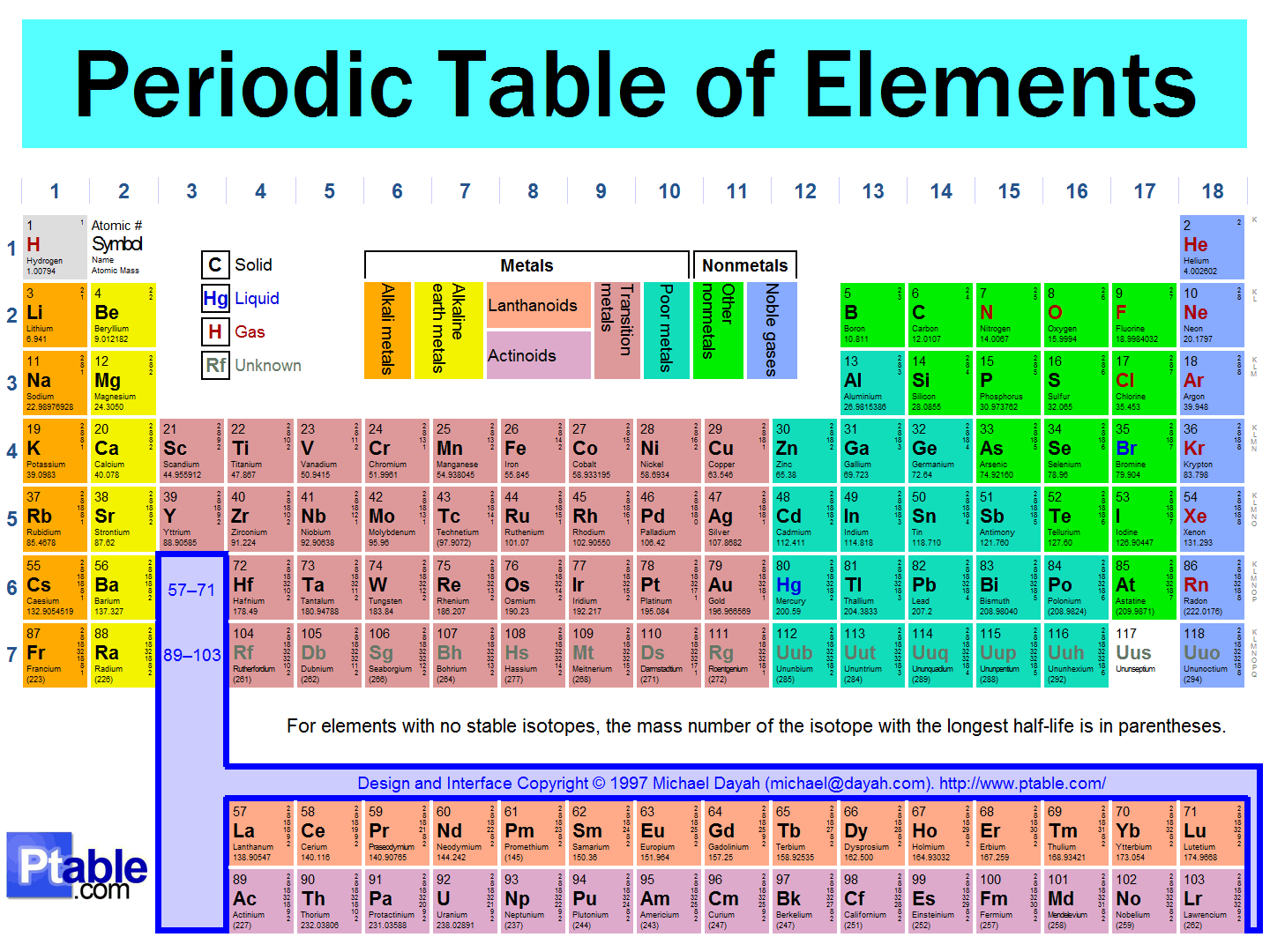 Electron Configuration of Cations
Electron Configuration of Cations
Electron Configuration of Cations
Real World Connection – Why should I care?
Your body depends on certain ions to regulate its functioning. We need calcium ions, sodium ions, and potassium ions to survive.
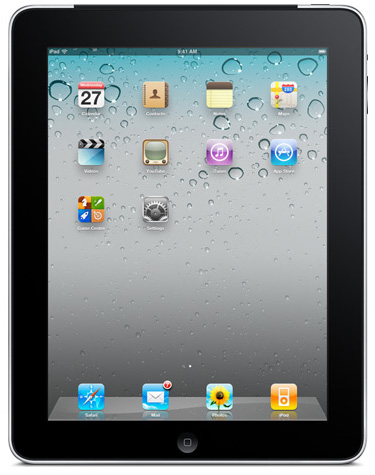 During Classwork Time
Stay focused on the assignments you are given.
Do the questions INDEPENDENTLY (on your own).
Keep the noise level down.
Ask THREE before you ask ME.
You may put earphones on and listen to music quietly as you do your work.
You must finish a certain number of questions (depends on the person) by the end of the period.
DO NOT FORGET YOUR STAMPS! You cannot get them once you leave the class.
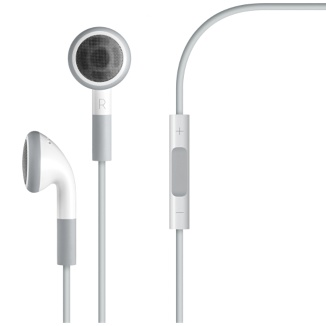 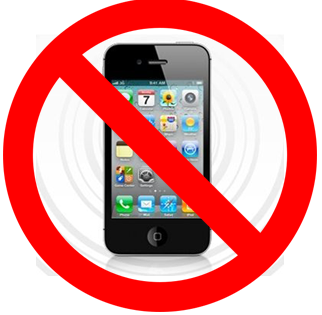 Exit Slip
QUIETLY and INDEPENDENTLY answer the following on Notability and email it to gutierrezbr@elizabeth.k12.nj.us with “p4 (or p6) ES 1/3” on the subject line. I must receive it by the end of the period. If you are talking or copying, you will not receive credit.
Predict the type of ion that Bromine will form. Write the electron configuration of the cation AND its symbol.